Percepciones sobre impactos del aseguramiento de la calidad (AC) de la educación superior en Iberoamérica. 
Proyecto ALFA Nro. DCI-ALA 2008/42 
Financiado por la Comunidad Europea 
Desarrollado por el Centro Interuniversitario de Desarrollo.
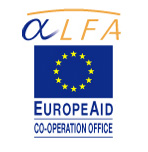 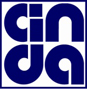 Gonzalo Zapata.
Daniela Torre.
Estudios de impactos del AC.
Algunos problemas:
Desacuerdo en torno a lo que es calidad (Vlasceanu et al, 2007). 
Políticas en contextos institucionales diversos (Harvey & Newton, 2004).
Dificultad de aislar las causas de los efectos (Stensaker, 2003). 

Estudios previos:
Estudios de casos o institucionales (entre muchos otros, Newton, 2002; Horsburgh, 1999; Bornman et al., 2006)
Estudios nacionales (en Chile: Silva, C. 2006, Lemaitre, 2005, González, 2008)
Estudios supranacionales / regionales (Brenan & Shah, 2000)

Principales consensos:
Cambios en la cultura y en la organización.
Profesionalización de la gestión / burocratización. 
Percepciones (positivas/negativas)
(…)
Escasa investigación internacional y prácticamente nada sobre impactos en el campo de la enseñanza-aprendizaje…
Proyecto
Objetivo general del proyecto:
Evaluación del impacto de procesos de evaluación y acreditación, generando un marco de referencia y un paquete de instrumentos para explorar eficacia y pertinencia del aseguramiento externo de la calidad en países de la región. Además, contribuir al diseño de políticas y desarrollo de capacidades. 
Actores seleccionados, de países seleccionados.
Estudio complejo, conscientes respecto de limitaciones de validez y confiabilidad, resguardos adoptados para controlar formulación de conclusiones
Dos idiomas, muchos lenguajes 
Comprensibilidad del instrumento y aplicación de éste
Diferencias conceptuales: sistema de información, marco regulatorio, articulación y movilidad.
Con todo:
Un estudio de gran alcance
Amplitud y riqueza de la información recogida en el trabajo de campo
Impactos del AC
Un estudio de percepciones.
Proyecto: 23 ues de 16 países.
Piloto en el 2010. 8 ues de 2 países.
Estudio 2011: 16 ues de 7 países.
   Muestra final:
   7 autoridades de gobierno (educación)
   7 directivos de agencias
   15 vicerrectores académicos
   15 vicerrectores de planificación
   16 jefes de autoevaluación
   15 decanos
   15 directores de carreras
   +/- 160-210 docentes
   +/- 1,600 estudiantes
   +/- 800 egresados
   24 colegios profesionales o gremios
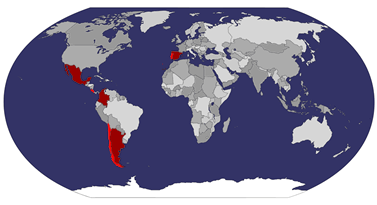 Dimensiones
Sistema Educación Superior
Aseguramiento externo, institucionalidad, información, internacionalización, papel del estado, articulación, posicionamiento, entre otros.
Gestión institucional
Aseguramiento interno, gobierno universitario, sistemas de gestión e información, cuerpo académico, administración y finanzas, entre otros. 
Gestión de la docencia
Currículo, progresión y logro, evaluación de aprendizajes, prácticas docentes y pedagógicas, entre otras.




Lo que sigue, es un resumen de las conclusiones del estudio…
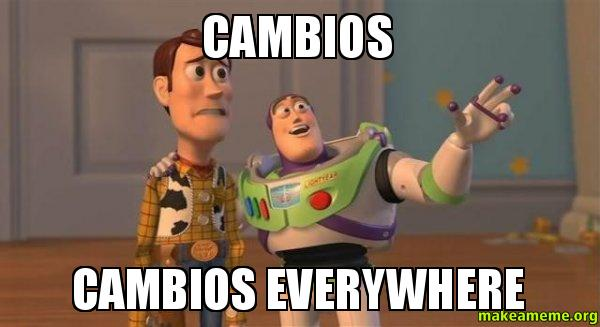 Sistema Educación Superior
Impactos importantes, aunque percibidos con niveles variables según la credibilidad y pertinencia de los procesos realizados.
Desarrollo de una institucionalidad, con +/- legitimidad. 
Necesidad de avanzar en mayor transparencia y participación.
Críticas: a los evaluadores, criterios, procesos y agencias.
Lo más evidente: sistemas de información y nueva relación con el Estado.
Lo menos: internacionalización, articulación, comunicación al público.
II. Gestión institucional
Institucionalización de procesos internos de AC y establecimiento de equipos de gestión técnica/profesional.
Cambios en diversos ámbitos, por lo general positivos.
Tensiones de diversa naturaleza, a propósito de los cambios.
Gran desarrollo de sistemas y unidades de información para la gestión.
Ciertos cambios en la cultura y organización académica-docente. 
Formalización de procesos y mejoramiento de los resultados.
Impactos percibidos en la administración del personal y la planificación. Algo menos en la gestión de los recursos. Prácticamente nada en gobierno.
III. Gestión de la docencia
Impactos a nivel curricular y micro gestión académica. Una muy amplia gama de iniciativas y desarrollos adjudicados al AC.
Nuevos modos de entender la formación y fuertes presiones por mayor pertinencia.
Cambios en las prioridades y modos de organización.
Mucho intercambio y desarrollo de nuevas prácticas
Cambios en la docencia impartida y evaluación de los aprendizajes… hasta cierto punto.
Algunas palabras finales.
Docencia como la función clave en el quehacer de las instituciones. 
Disparidad de las percepciones entre actores. 
AEC: tensiones en torno a la legitimidad y credibilidad. 
AIC: tensiones entre los modos de organización académicos tradicionales y nuevos desarrollos gerenciales y burocráticos. 
La participación y liderazgo académico es clave, así como el rigor y transparencia.
Nuevas perspectivas de la evaluación de procesos y resultados del aprendizaje?
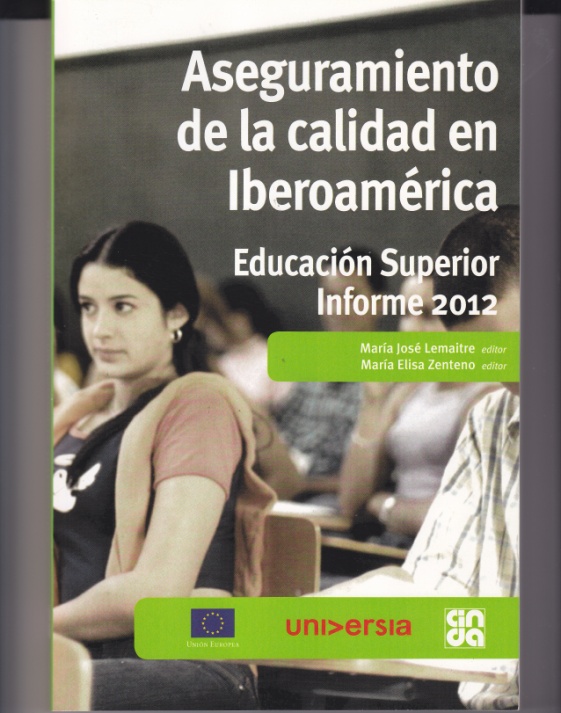 muchas gracias,gonzalozapata@uc.cl